Building Unity &A Sense of Belonging
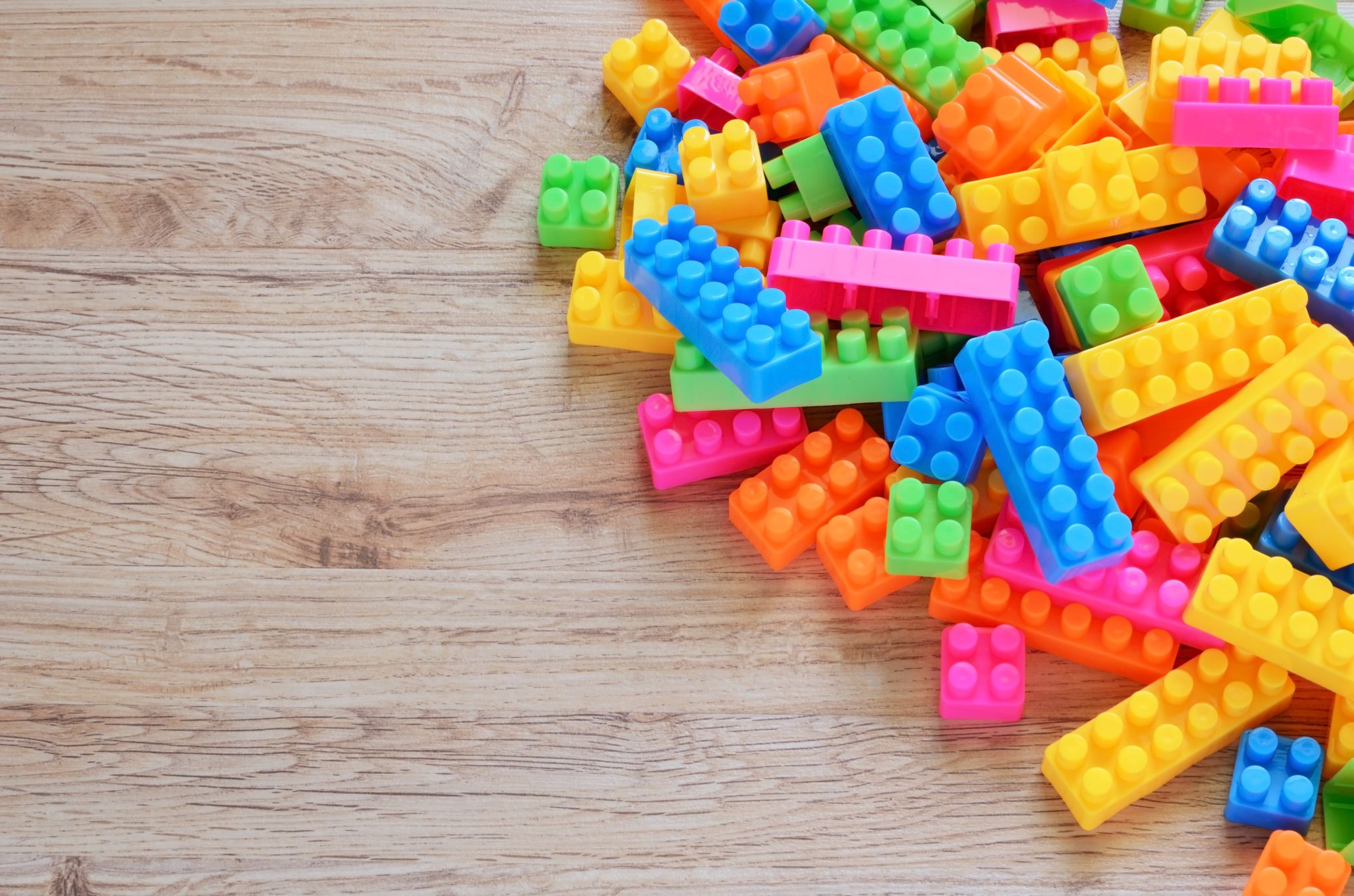 BY: ANNARITA RIVERA
HOUSE RULES FOR OUR PROFESSIONAL DEVELOPMENT
Start and End on Time
All devices on silent
Listen
Be Respectful
Participate
Have Fun
“Vegas” Rule
Please don't forget to sign-in!
Questionnaire
15 minutes to answer & 15 minutes to share
Am I as fair as possible as often as possible?
Do I respect my students’ differences and encourage them to do the same?
Am I available to my students on a regular basis?
Do I make sure that my students know I care about their welfare?
BUILDING UNITY &A SENSE OF BELONGING
How would you define "Unity" ?
Unity:
the state of being one; oneness.
a whole or totality as combining all its parts into one.
the state or fact of being united or combined into one, as of the parts of a whole; unification.
absence of diversity; unvaried or uniform character.
(Dictionary.com)
Unity
Why is "Unity" so important in a place of work?
- Unity Builds trust; which in turn  creates the feeling of safety.

- Morale goes up and people enjoy working together.

- Improves attendance.
How to Build a Community in a School | Gregg Talcott
https://www.youtube.com/watch?v=Q6Z7VGHEA9M
See youin 15 minutes
This Photo by Unknown author is licensed under CC BY-ND.
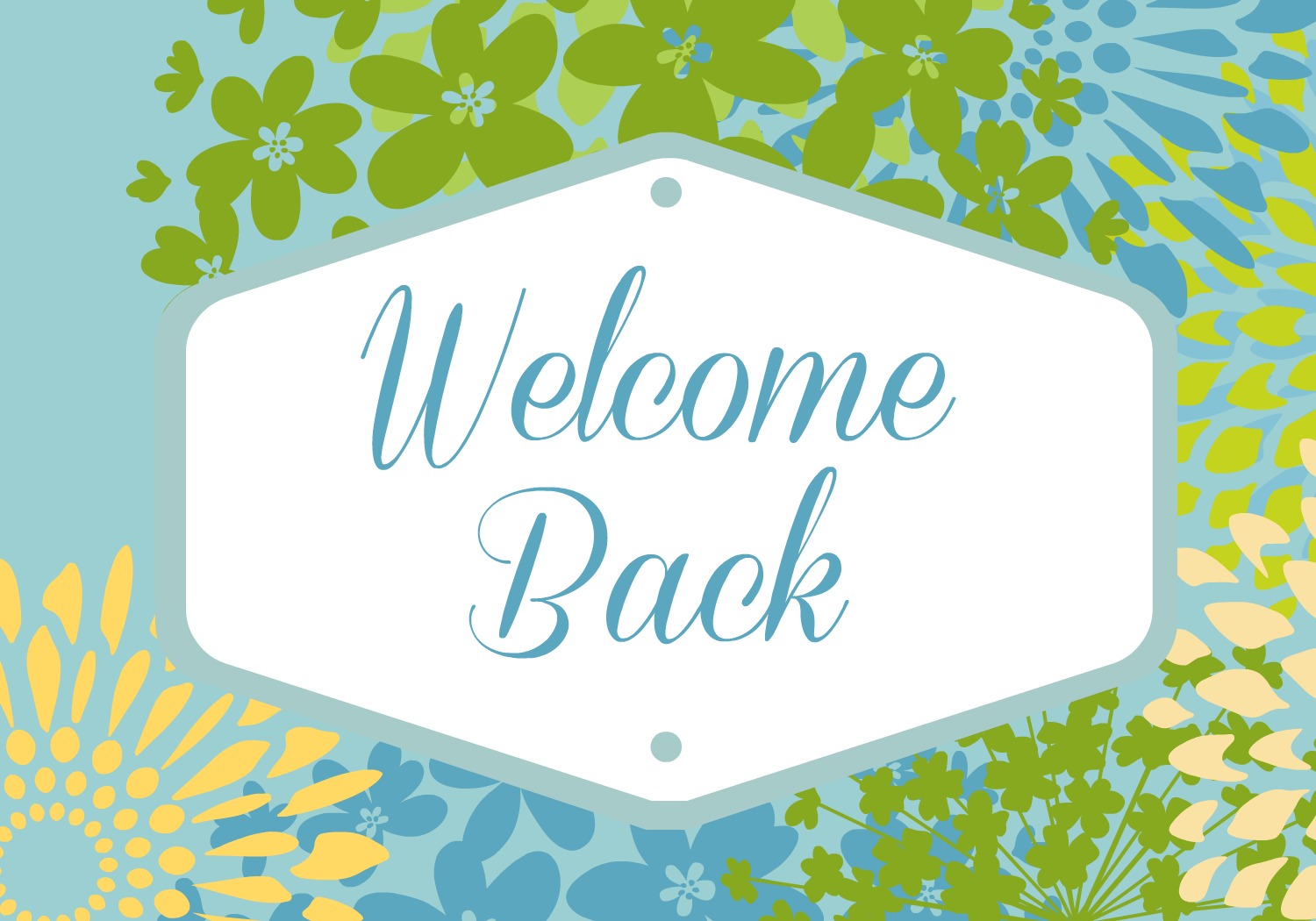 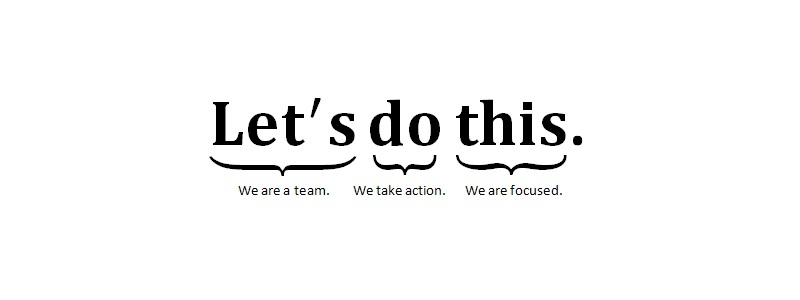 .
Do you agree or disagree with:
Do you think creating "Unity" in our workplace will create a sense of "Belonging" for our students ?
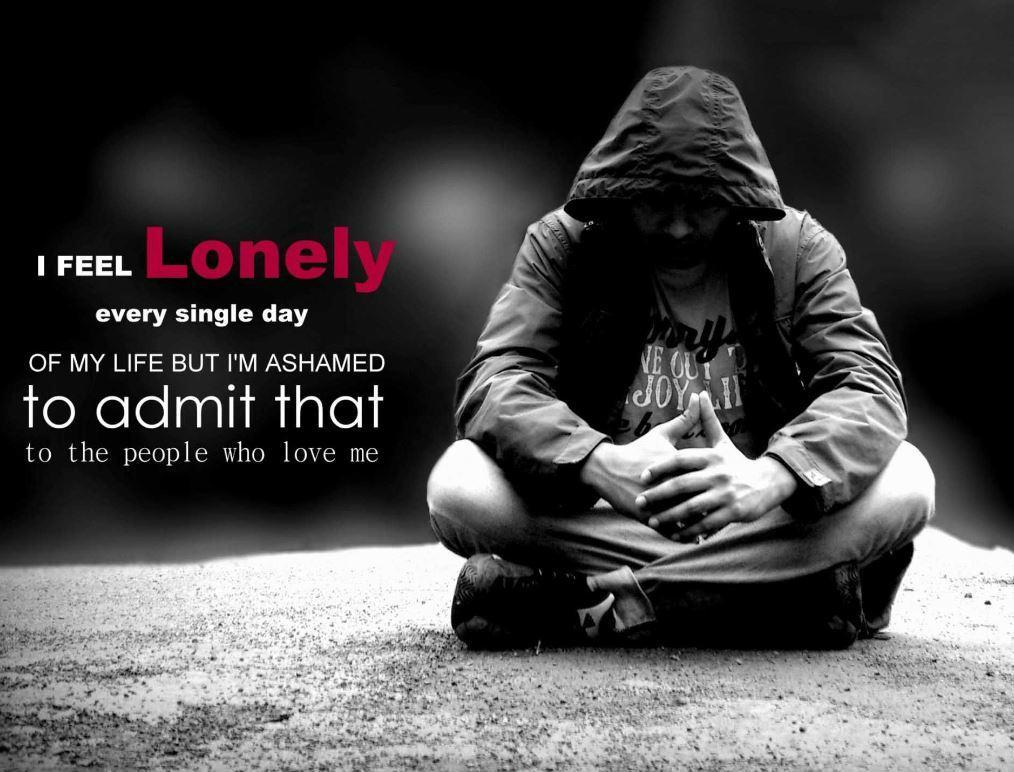 Beyond Differences Teen Stories of Social Isolation
https://www.youtube.com/watch?v=rN2visWPFYQ
Why is it important for one to feel as though they belong?
List 3 reasons why it's important for one to have a sense of belonging?
How does it feel to not belong?
How can you make everyone feel like they belong?
In small groups …...
(15 minutes)
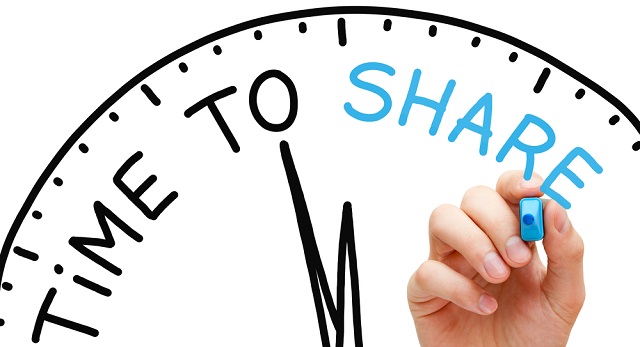 Share a time you....
Scenario:
Someone you know is going through something, but is private and doesn't want to talk; what would you do ?
You felt alone and someone without knowing made you feel better?
Unity, Belonging, and Social Media
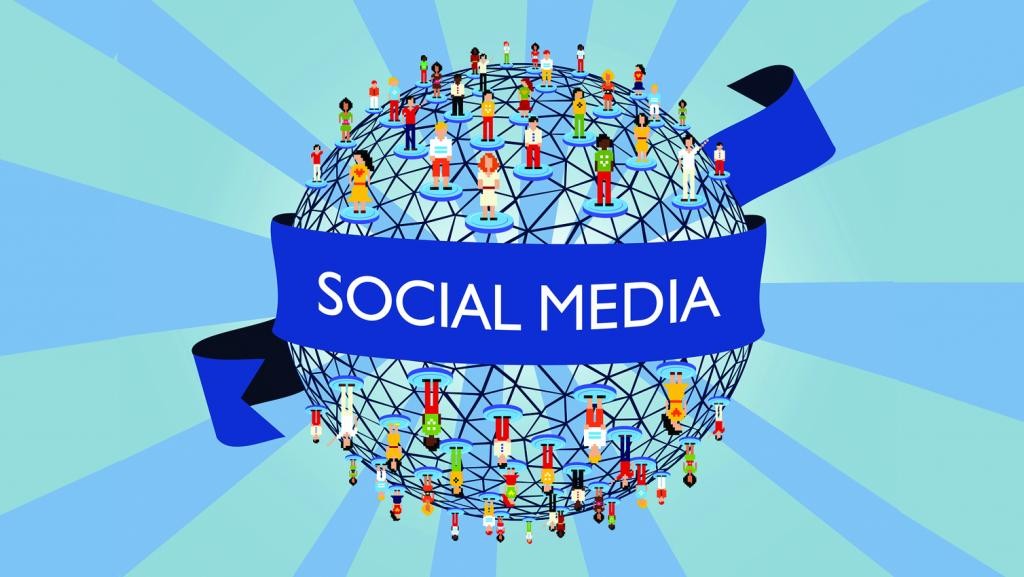 Unity, Belonging, and Social Media
List as many social media apps as you can.
(5 minutes)
Some familiar sites ….
WHATSAPP
LINKEDIN
TIK TOK
FACEBOOK
TWITTER
SNAPCHAT
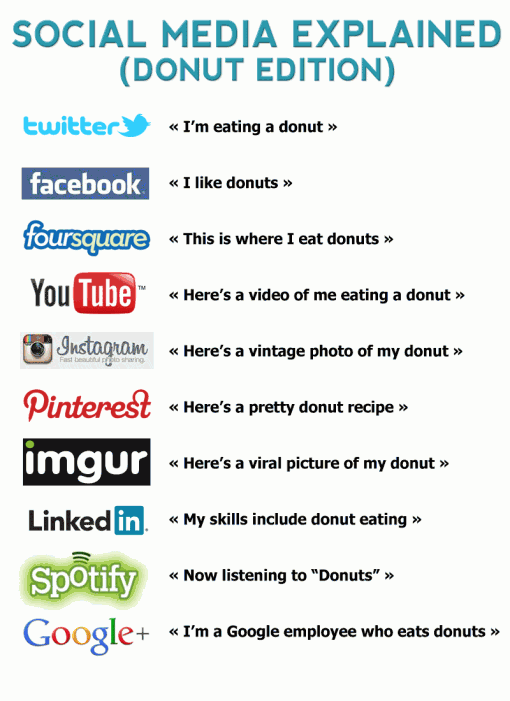 Unity, Belonging, and Social Media
How can it break or make "Unity" ?
Do you think Social Media is a screen to hide the truth?
Rethink before you type | Trisha Prabhu | TEDxTeen
https://www.youtube.com/watch?v=YkzwHuf6C2U
Rethink before you type by Trisha Prabhu
What do you think about "Rethink before you type" ?
Unity, Belonging, and Social Media
How can we create unity and a sense of belonging on social media?
Click to add text
Eminem-Not afraid (Clean Version)
https://www.youtube.com/watch?v=Pv9Sn9a0hXc
Eminem-Not afraid
In choosing this song, I knew Eminem's "Not afraid" is about drug addiction, but so is negativity. 

At times, it's easier to follow then to stand up for each other.

How many times have you gone along with someone who is negative rather than to say; "I don't agree with you." ?
Be The One - Beyond Differences
https://www.youtube.com/watch?v=CTnmgliE408
.
BUILDING UNITY & A SENSE OF BELONGING
How can we teach our students to build unity and make them feel like they belong?
- Model 
- Greeting them and each    other
- No gossiping or ganging      up on each other

Can you add more...?
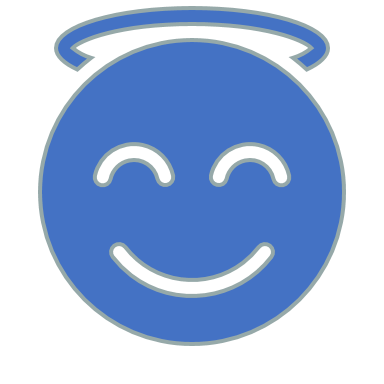 Thank You!
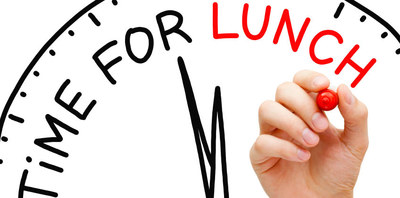